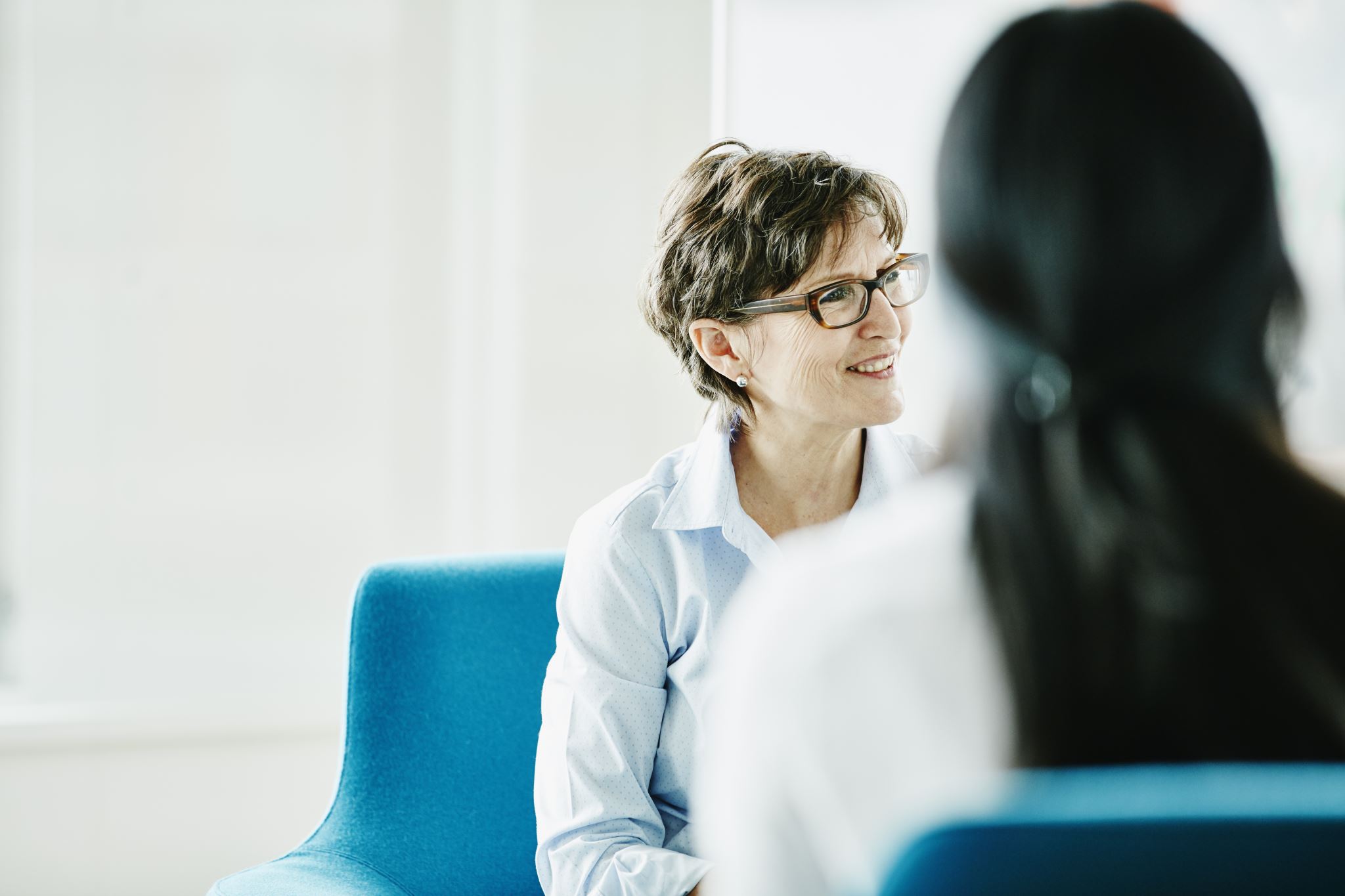 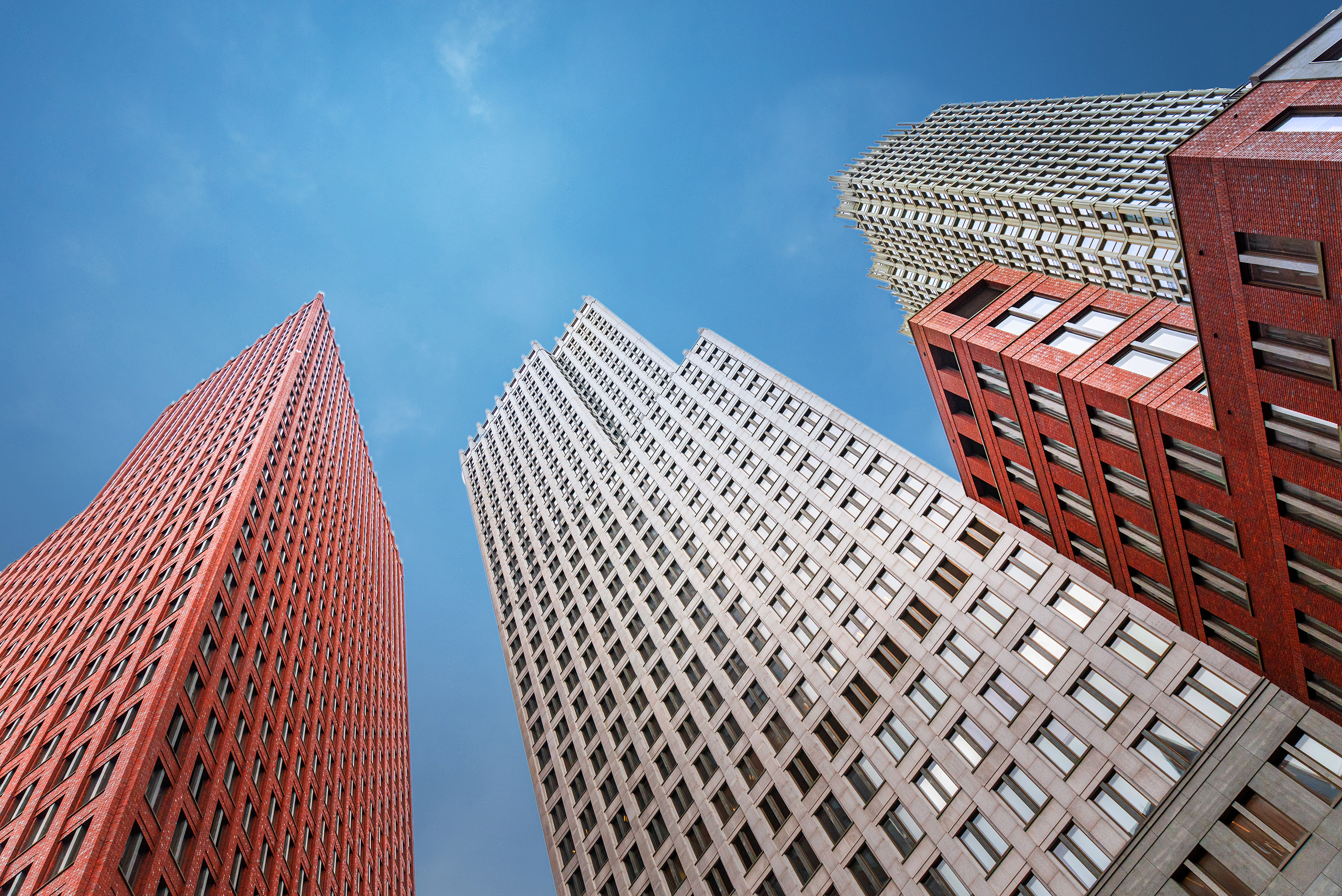 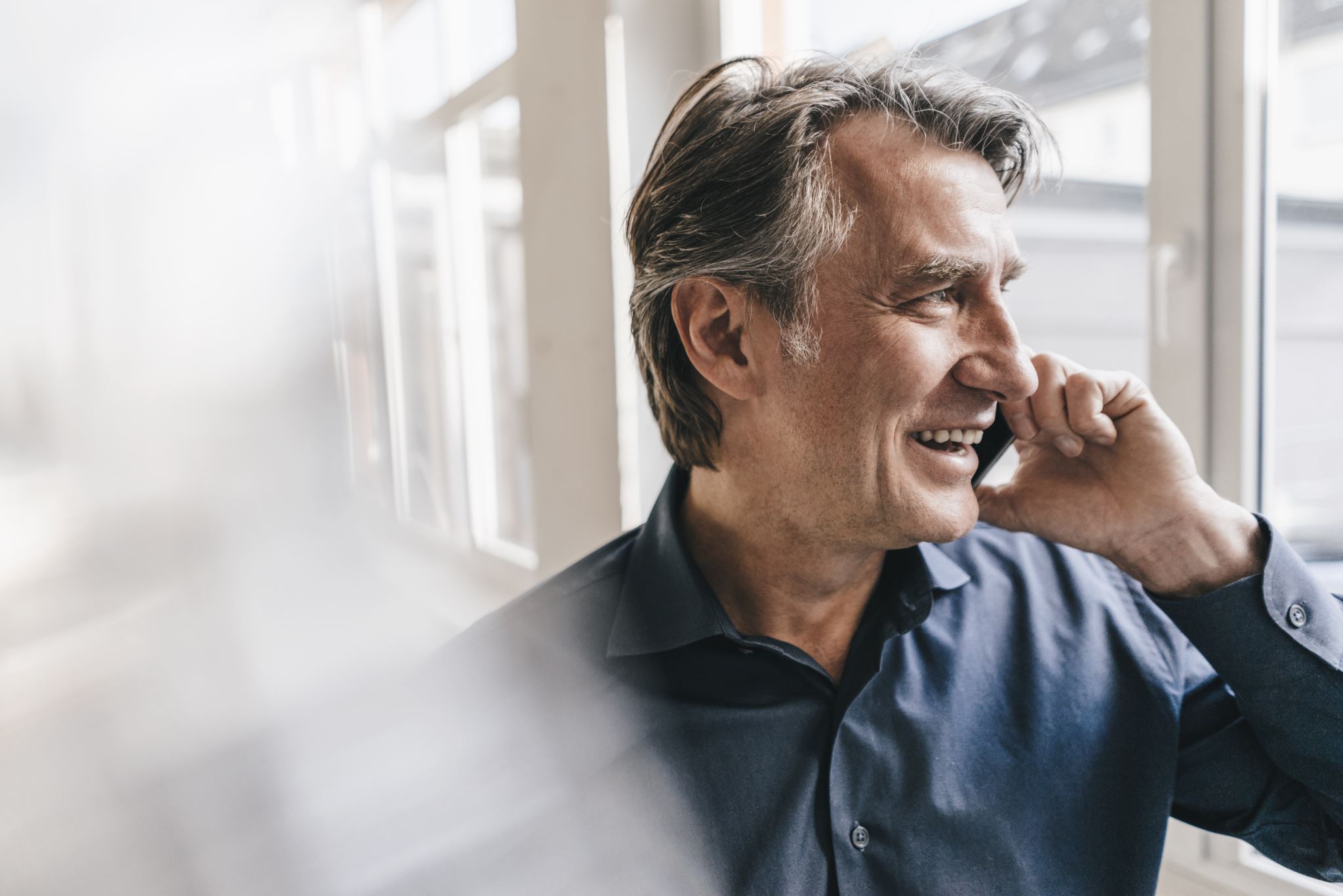 Serving all of God’s children in the Workplace
Who are God’s children?
John 3:16 – “For God so loved the WORLD that He gave His one and only Son…”

Colossians 1:16 – “For in Him all things were created…all things have been created through Him and for Him.”

Acts 17:25 – “…He Himself gives everyone life and breath and everything else.”
Who should we serve?
Buddhists
Catholics
Paul said, “I have become all things to all people so that by all possible means I might save some.
Baptists
Mormons
Jews
Hindus
Hebrew Roots
Muslims
Atheists
Pagans
Saint Francis of Assisi
Preach the gospel at all times and if necessary…
USE WORDS!!!
Why are you where you are???
Ephesians 2:10 -  “For we are God’s handiwork, created in Christ Jesus to do good works, which God prepared in advance for us to do.” (NIV)
Why are you where you are???
You have been placed where you are for a reason:
- Love them first
- Consistently
- Share Life
- Jesus
- Serve/Help
- Doctrine Stuff
[Speaker Notes: People go through really hard times in this life. What if your hard time is so you will be prepared to help someone else.]
Examples:
- Workforce Reductions
- Never been treated as a person
- Atheist
- Lesbian
- Other Theologians Ask for mentoring
[Speaker Notes: People go through really hard times in this life. What if your hard time is so you will be prepared to help someone else.]
Website
www.christiansteps.net
[Speaker Notes: People go through really hard times in this life. What if your hard time is so you will be prepared to help someone else.]